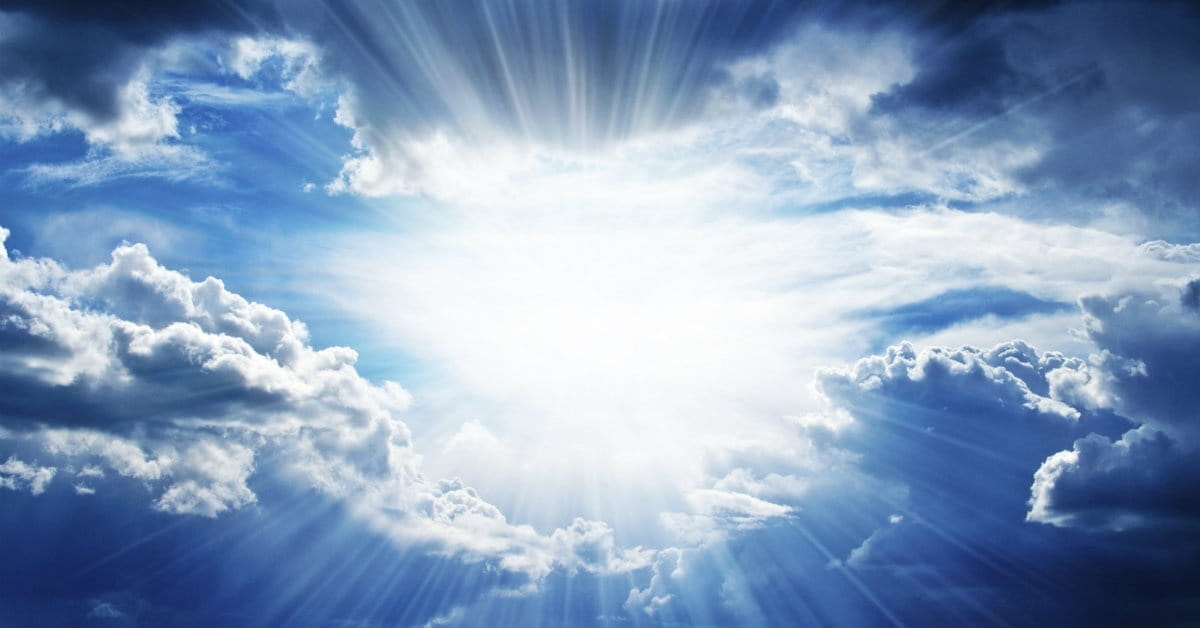 Our Worship to God
Psalm 100
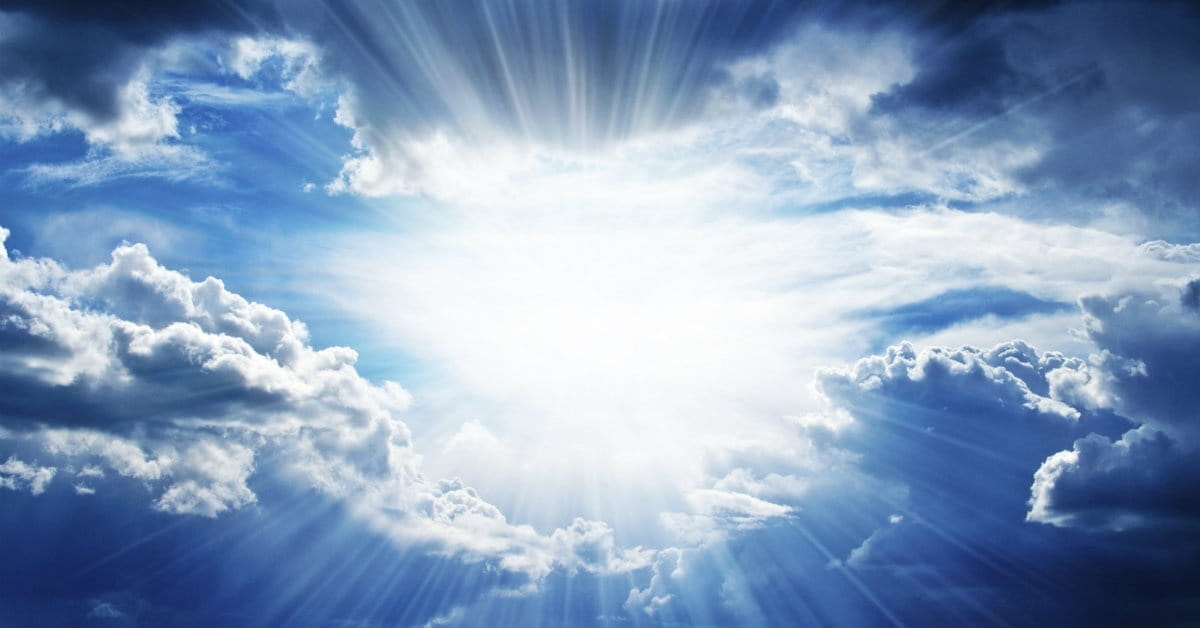 Why we worship God
He is the Creator and great power that all can observe – Genesis 1-2; Hebrews 11:3; Psalm 19:1-4
The provisions He gives – Matthew 6:25-32; Psalm 147:7-9 
The gift of His Son – John 3:16; Revelation 5:9-14
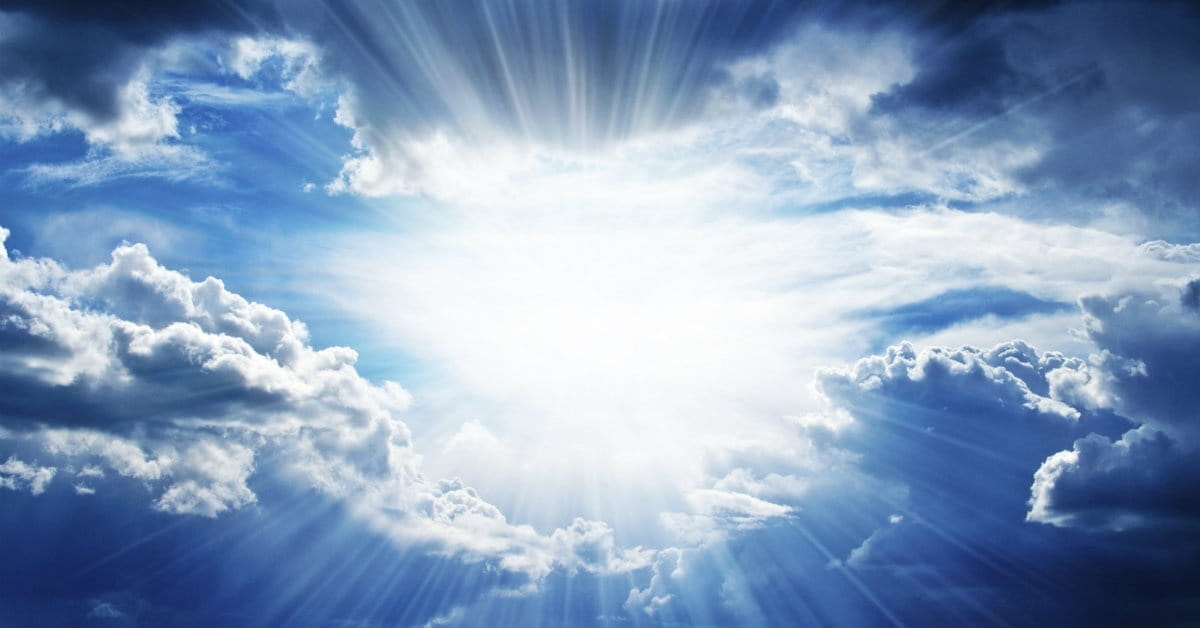 Our worship to God
Worship is commanded and exemplified 
Matthew 4:9-10 – “you shall worship the Lord your God, and Him only you shall serve”
Matthew 14:33 – “those in the boat came and worshipped Him”
 Acts 24:14 – “according to the Way… so I worship the God of my fathers” 
Matthew 15:9 – “In vain they worship me”
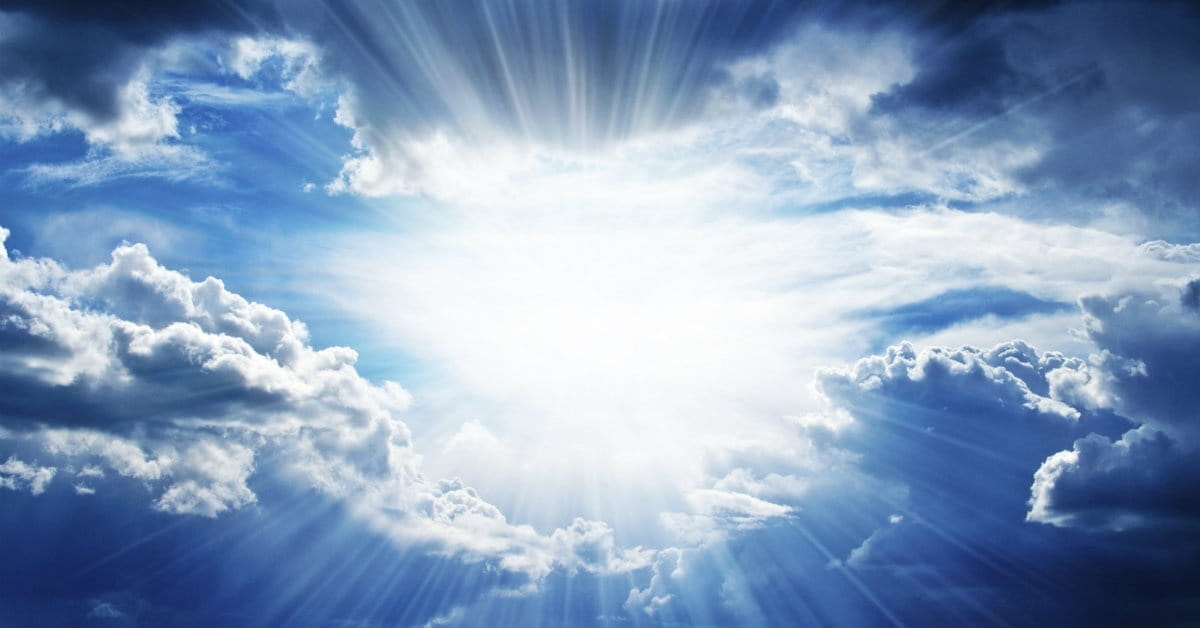 Our worship to God
What is worship?
Sebomai (g4576) – to revere and feel awe 
Proskyneo (g4352) – to kiss, to express in attitude or gesture one’s complete dependence on or submission to a high authority figure
Latreuo (g3000) – to minister, to serve, do service
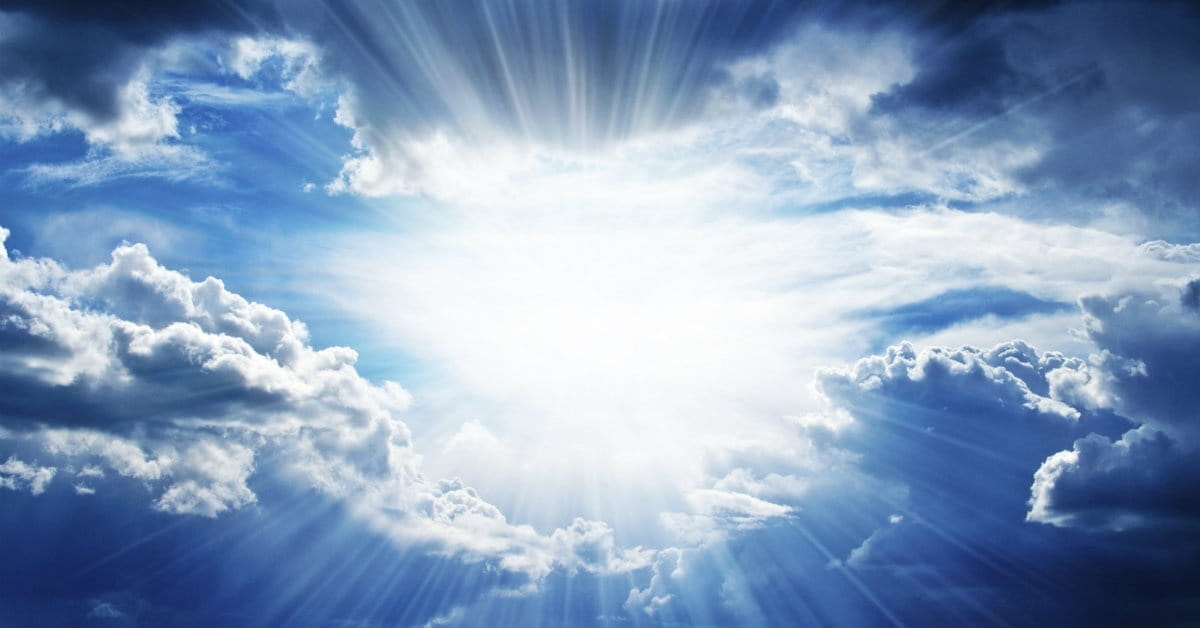 Our worship to God
What is worship? 
Worship is an action the worshipper does
Worship is to God; we are not here to be entertained
God is the audience; we are not the audience
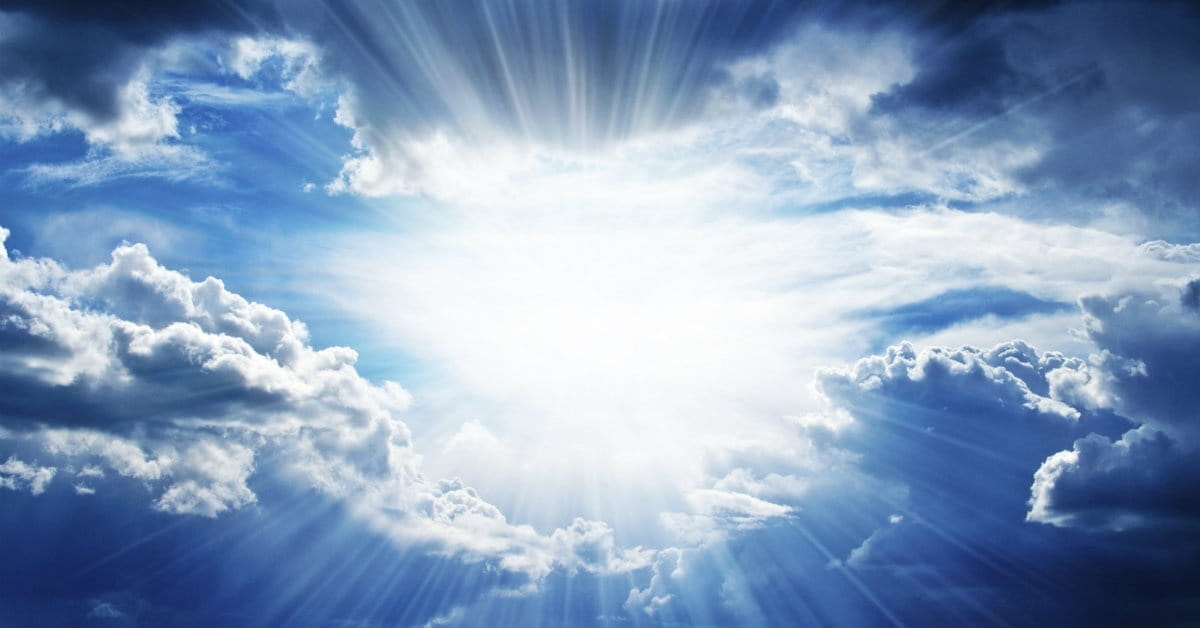 Our worship to God
Worship is to be proper - by His authority
John 4:19-24 – There is a proper and an improper way to worship
True worshippers will worship in “spirit and truth”
If there are true worshippers, then of necessity there are false worshippers (there is a worship that is false)
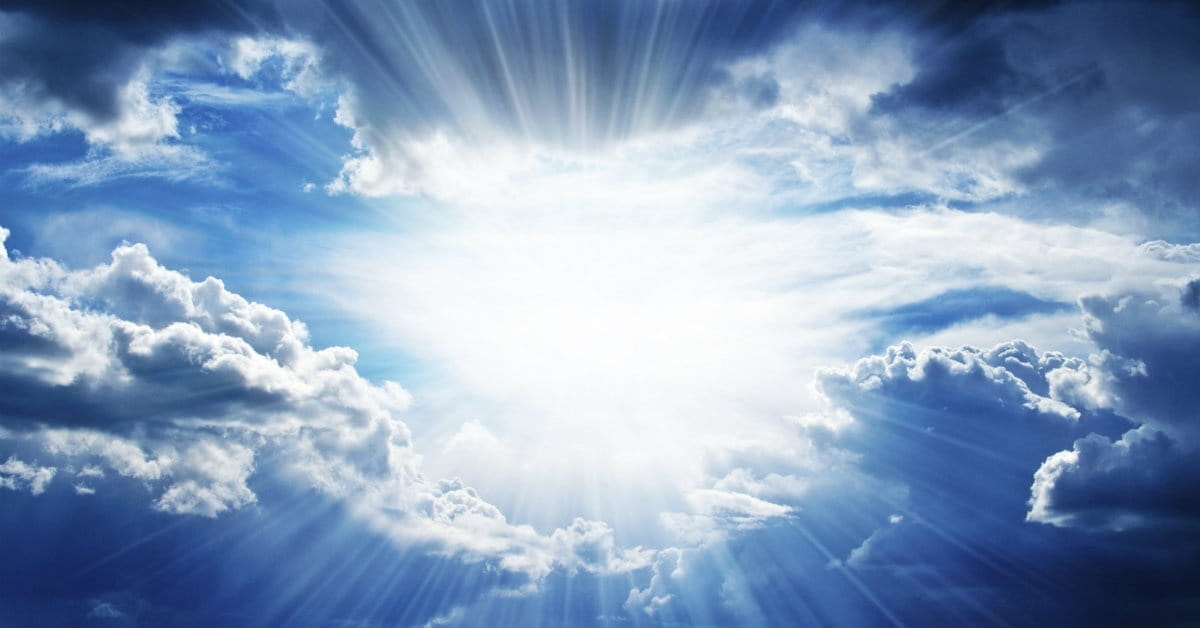 Our worship to God
Worship is to be proper - by His authority
John 4:19-24 – There is a proper and an improper way to worship
Spirit – Right attitude, heart, and mind
Matthew 6:5 – The action of prayer in and of itself was not wrong but the attitude behind it was
Matthew 22:37 – Love God with all your heart
Luke 8:4-15 – The right heart is required to receive the word
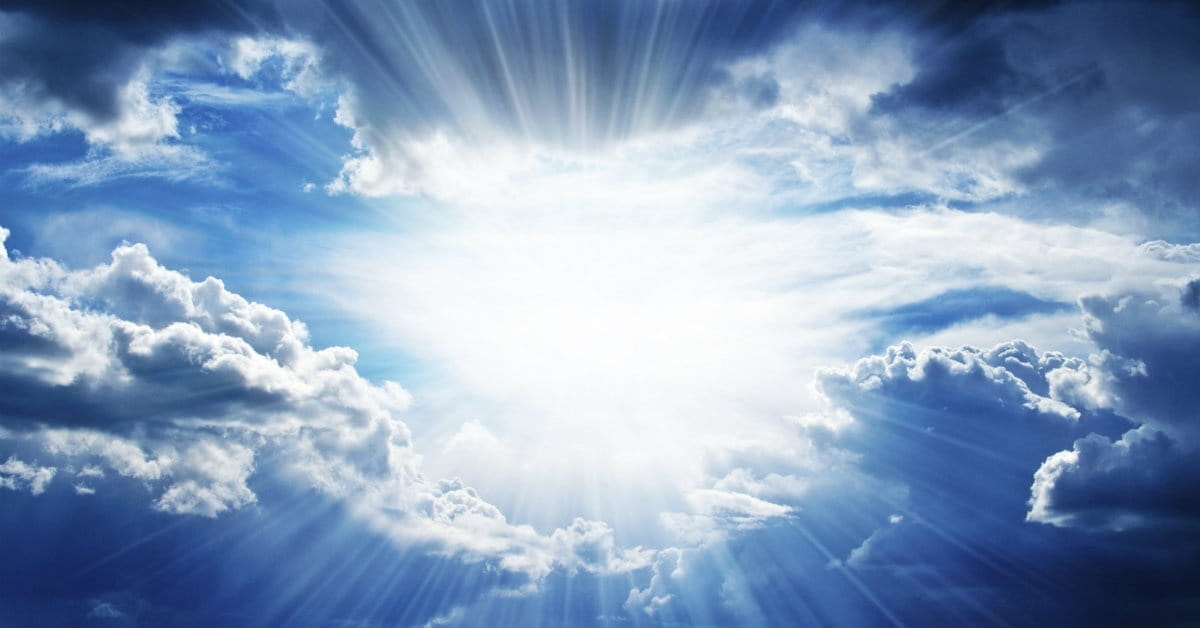 Our worship to God
Worship is to be proper - by His authority
John 4:19-24 – There is a proper and an improper way to worship
Spirit – Right attitude, heart, and mind
Worship is not done to get praise from man – God is our audience
Worship is not to be ritualistic or a checkbox list of items that we simply complete tasks
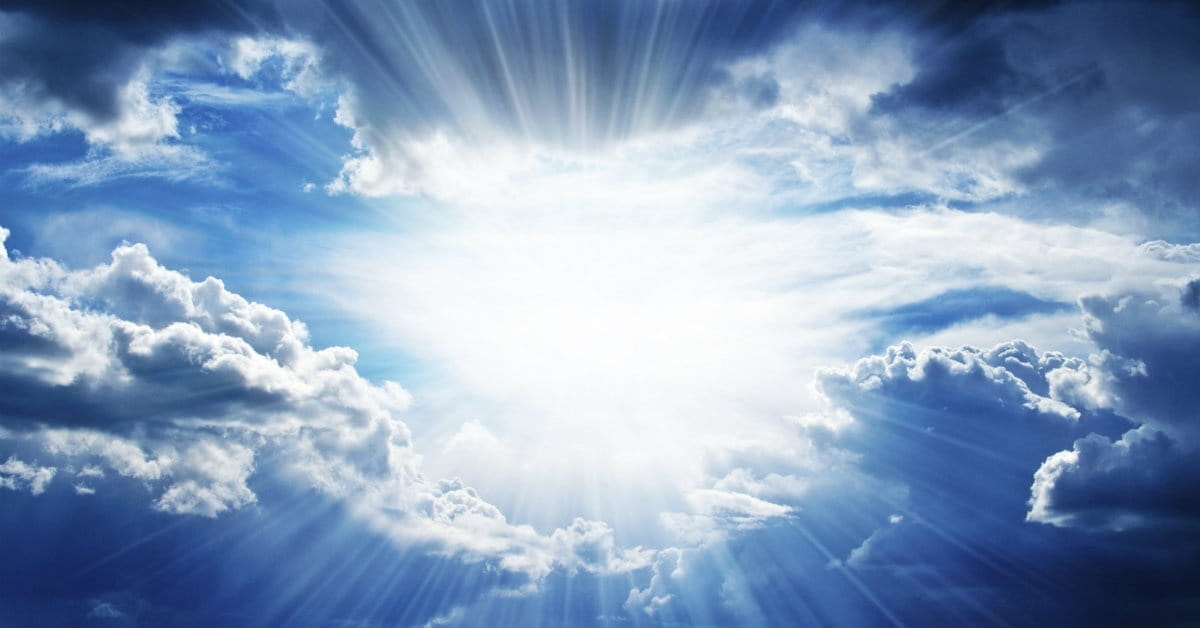 Our worship to God
Worship is to be proper - by His authority
John 4:19-24 – There is a proper and an improper way to worship
Truth – Right actions
Genesis 4:3-5 – Abel’s sacrifices was accepted, and Cain’s was not
Hebrews 11:4 – By faith Able offered a more excellent sacrifice than Cain
Romans 10:17 – Faith comes by hearing the word of God
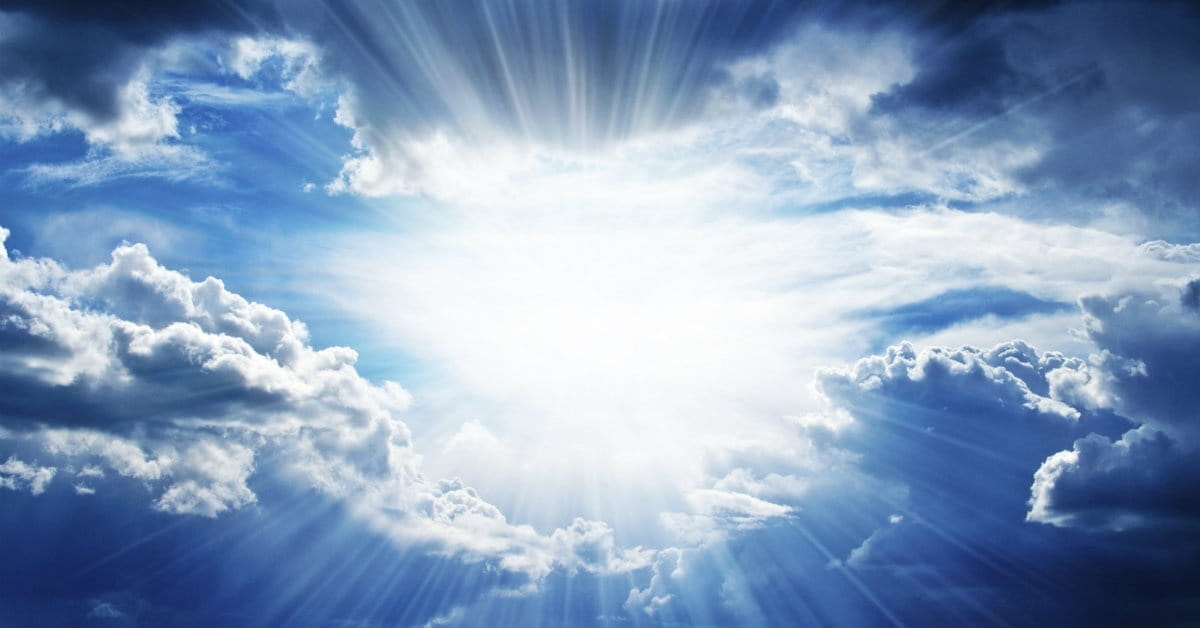 Our worship to God
Worship is to be proper - by His authority
John 4:19-24 – There is a proper and an improper way to worship
Conclusion – We can offer worship that is not pleasing to God
When you have the right heart paired with the right actions God is worshiped in “spirit and truth”
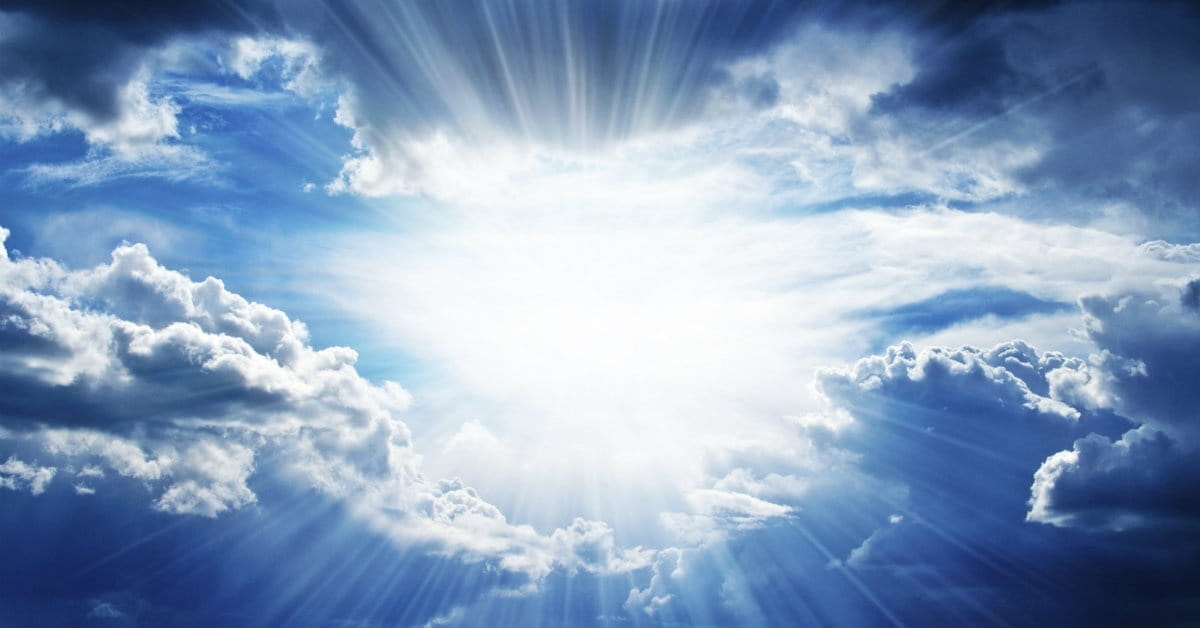 Our worship to God
How do we ensure our worship is proper?
2 Timothy 3:16-17 – Scripture completes man and equips him for every good work 
Isaiah 55:8-9 – God’s ways are higher than man’s ways
Jeremiah 10:23 – The way of man is not in himself
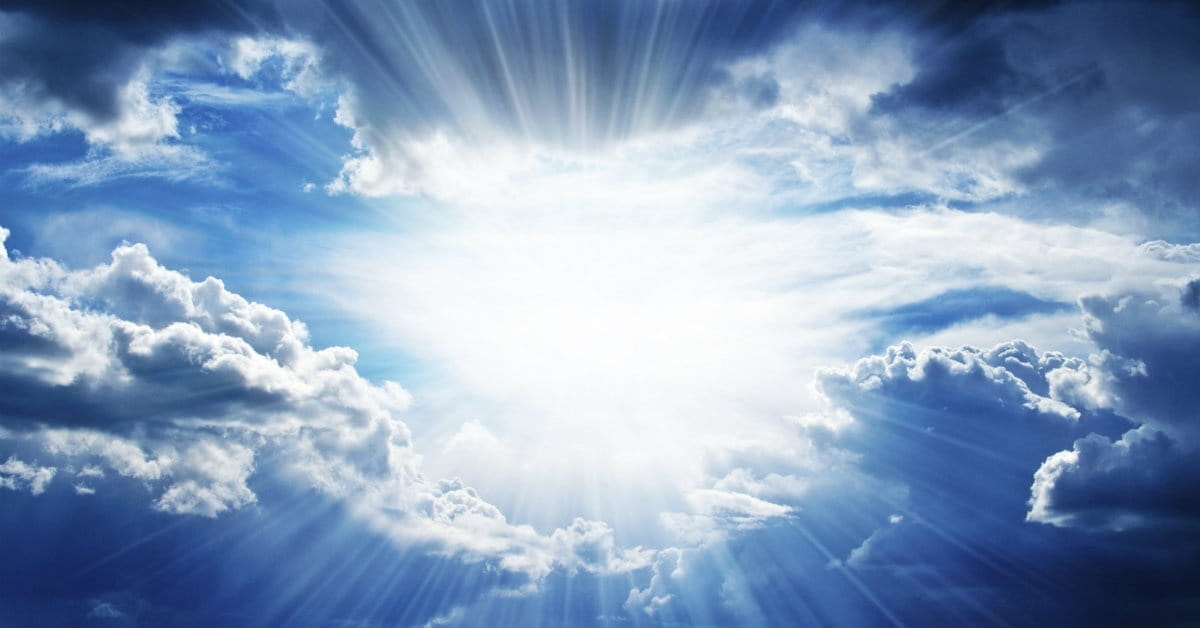 Our worship to God
How do we ensure our worship is proper?
Colossians 3:17 – Whatever we do, we are to do all in the name of the Lord (by His authority)
God’s word tells us what is proper in worship